Classification périodique
Avant Lavoisier
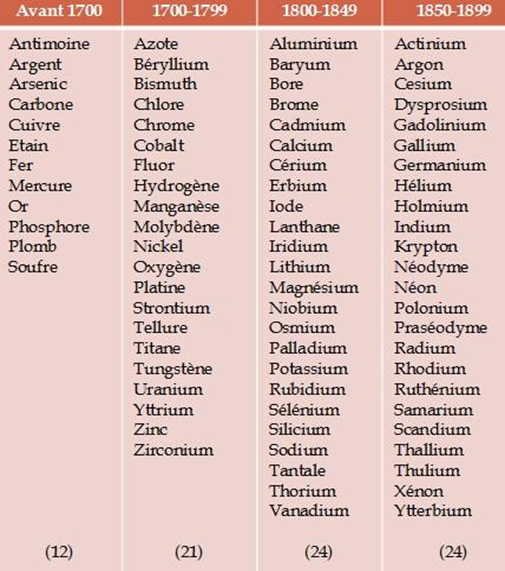 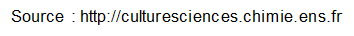 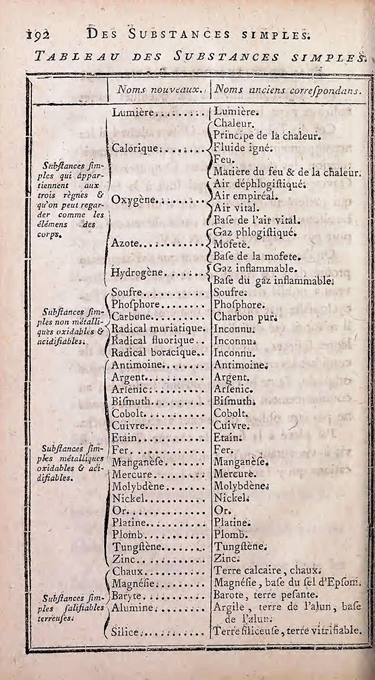 Lavoisier : 1789
Classification par famille
Prédiction du tableau de Mandeliev
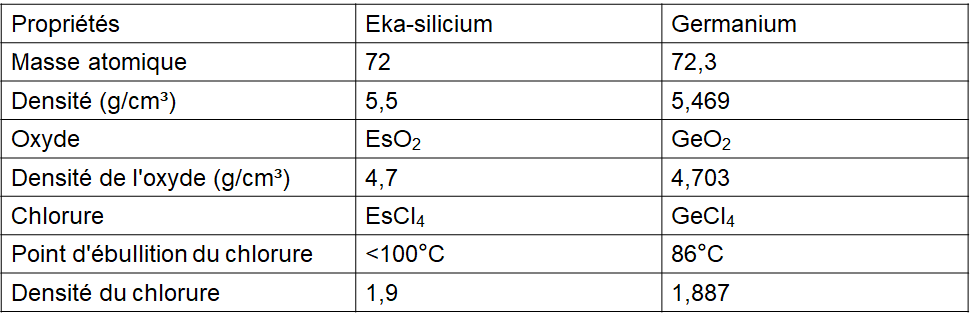 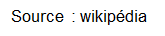 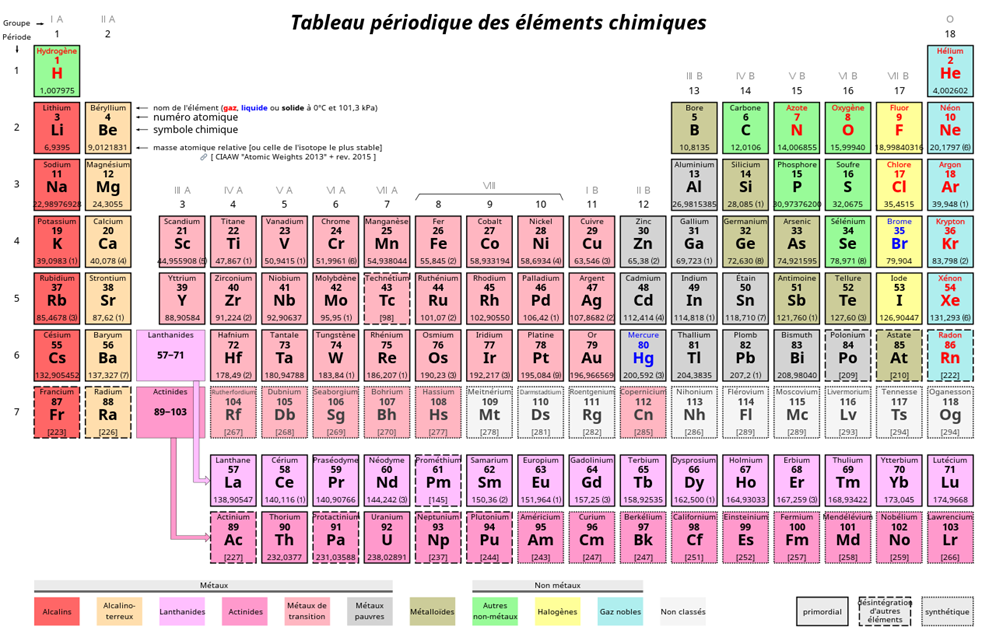 Source : Wikipedia
Règle de Klechkowsky
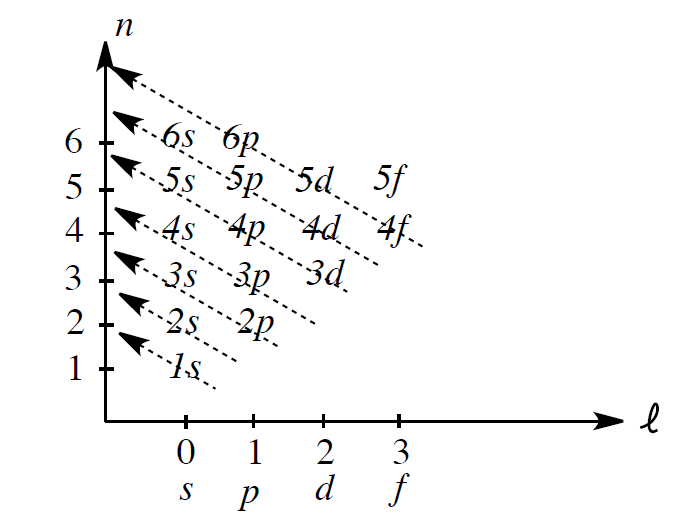 Chimie-tout-en-un MPSI/PTSI : Fosset
Règle de Hund
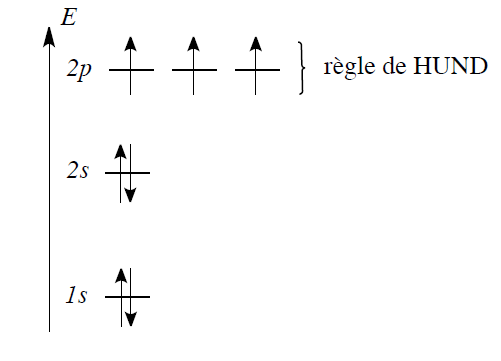 Azote N (Z=7)
Chimie-tout-en-un MPSI/PTSI : Fosset
Structure en bloc
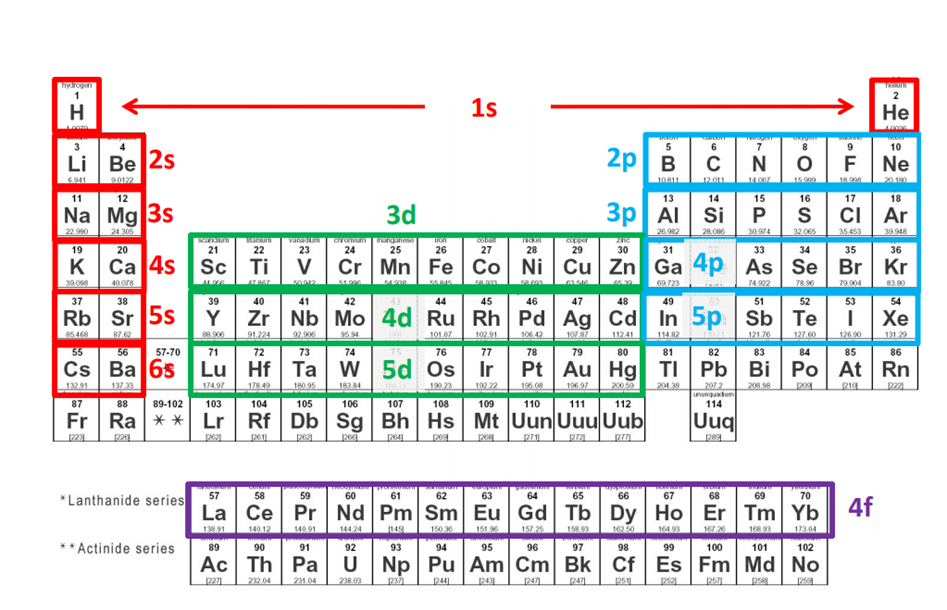 Electronégativité
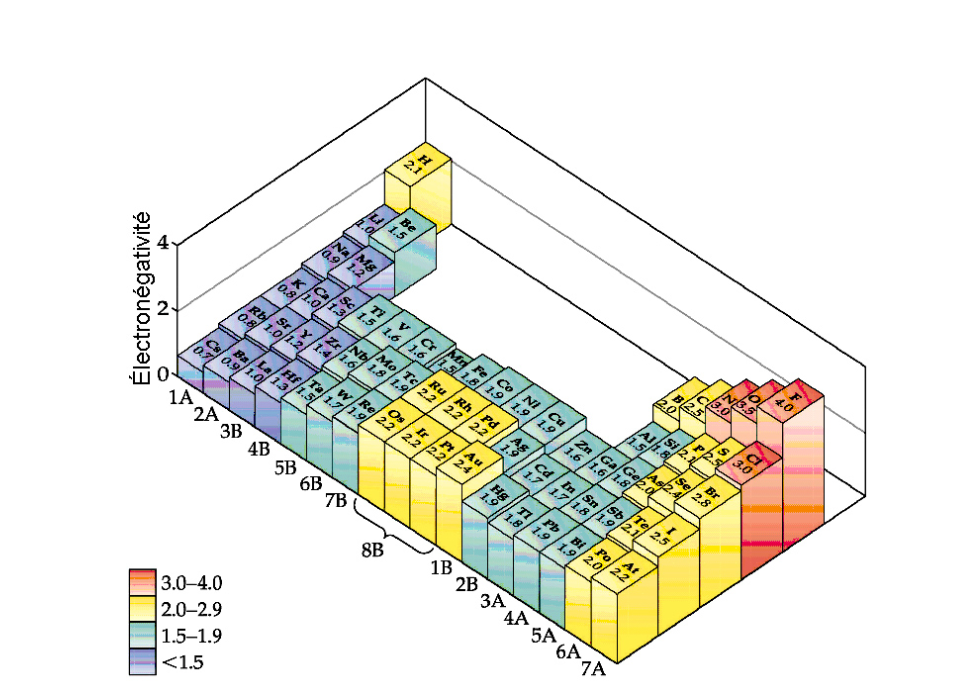